myRESEARCH IRB Instructions to Submit CR Information When Using an External IRB
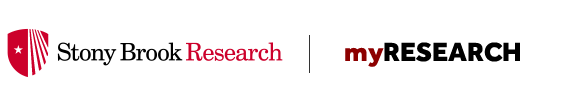 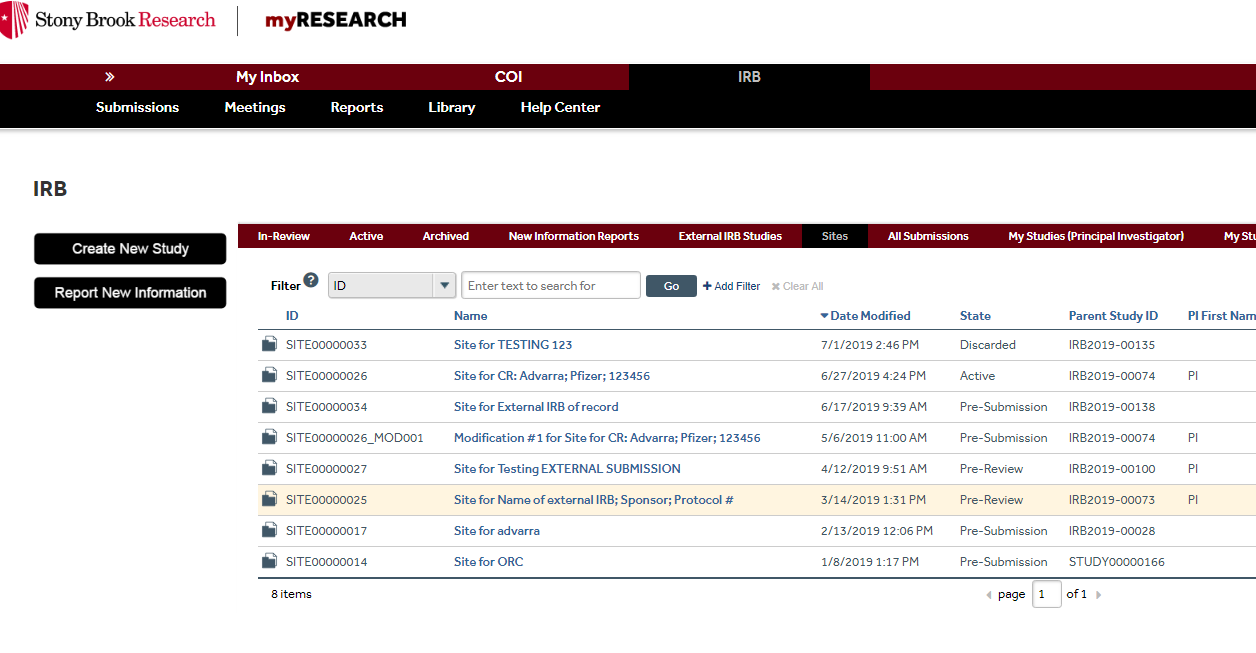 Click on Active study
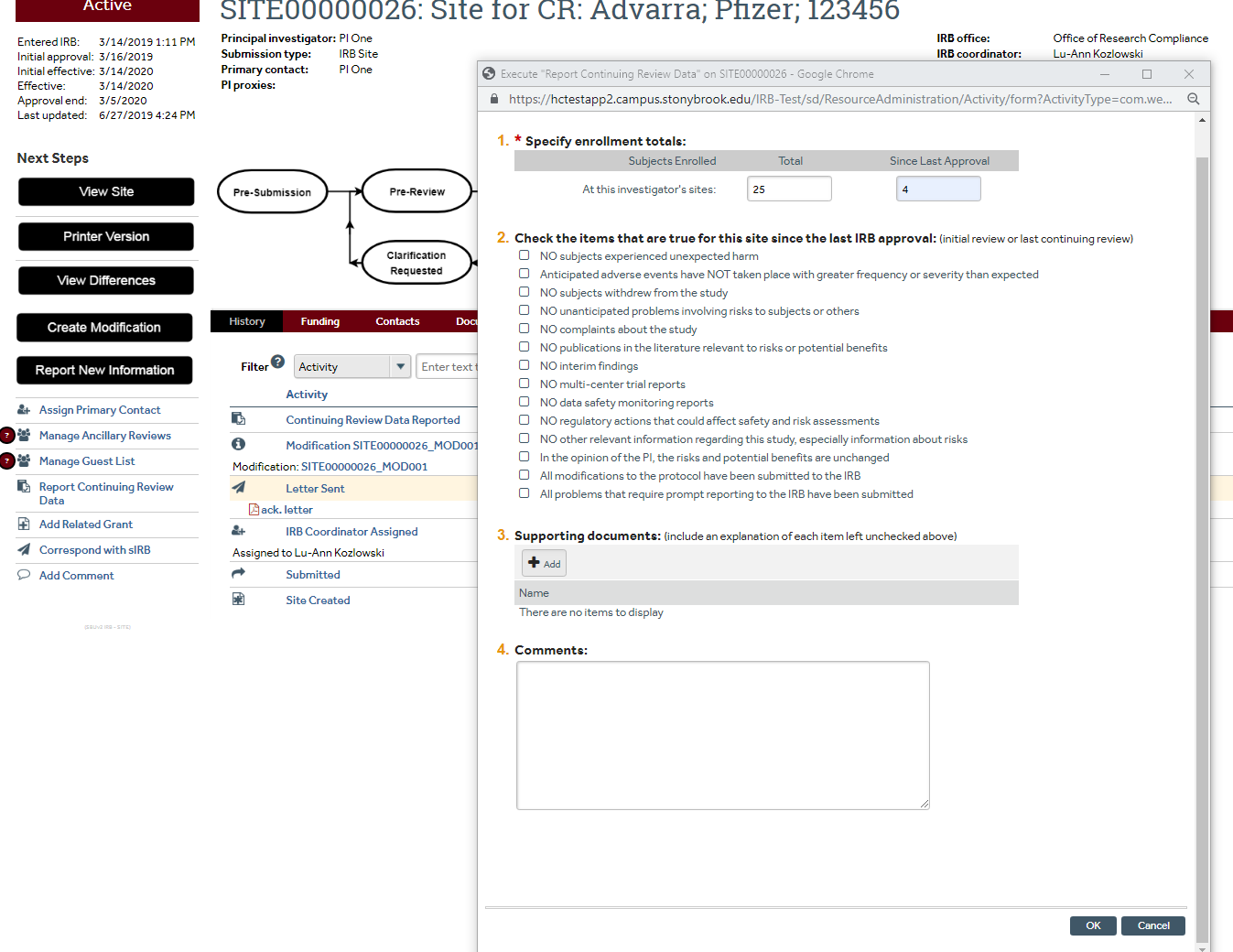 Click “report continuing review data” and then complete questions in pop up screen
Click ok when finished
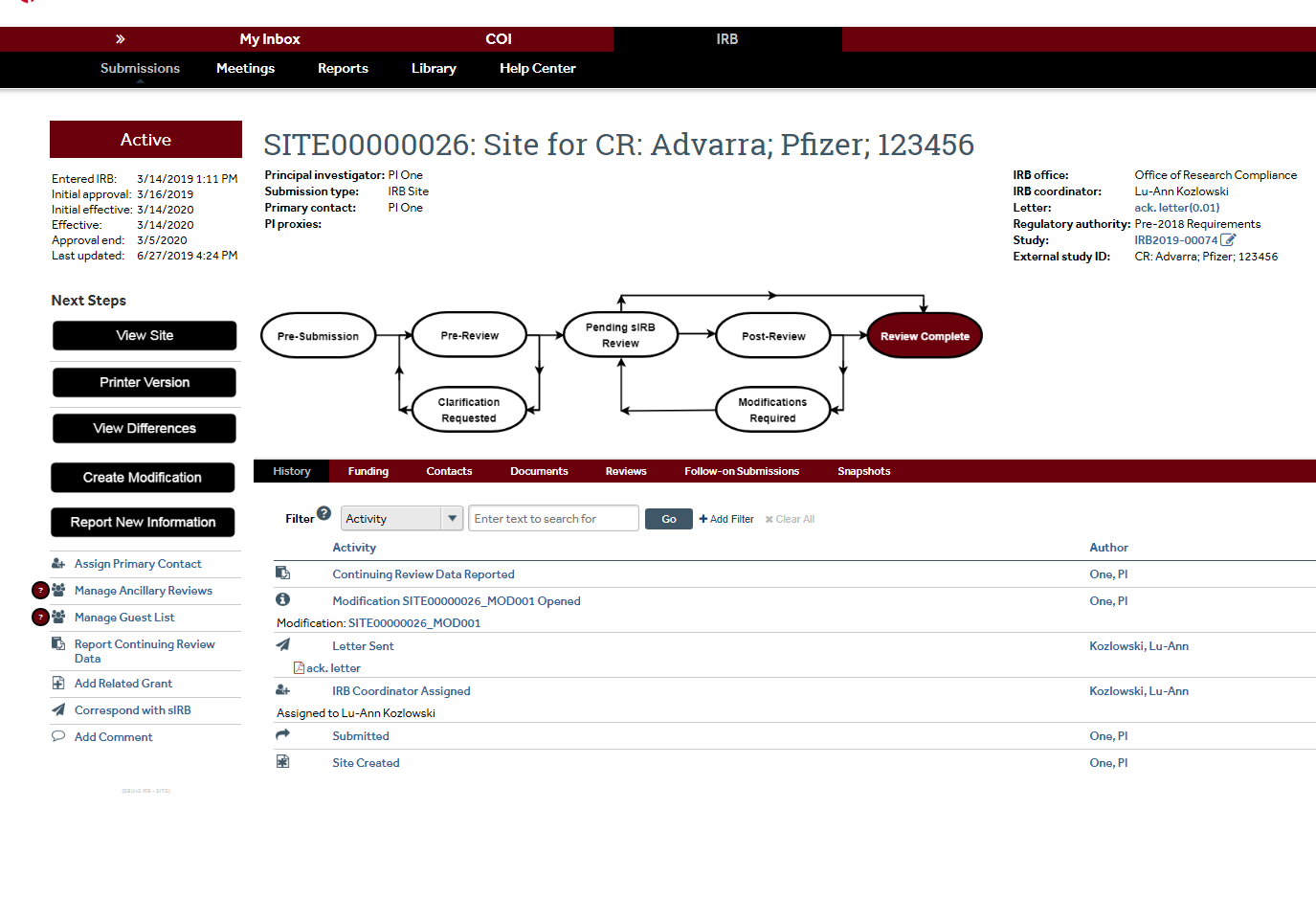 Click: CREATE MODIFICATION
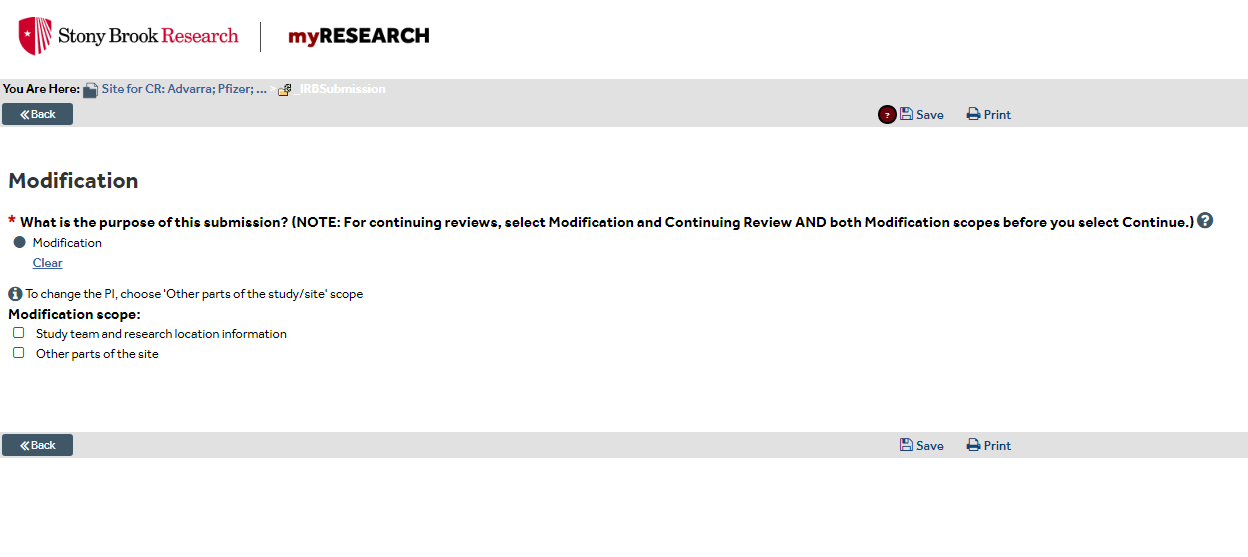 Click Modification and then choose the appropriate scope below, then continue
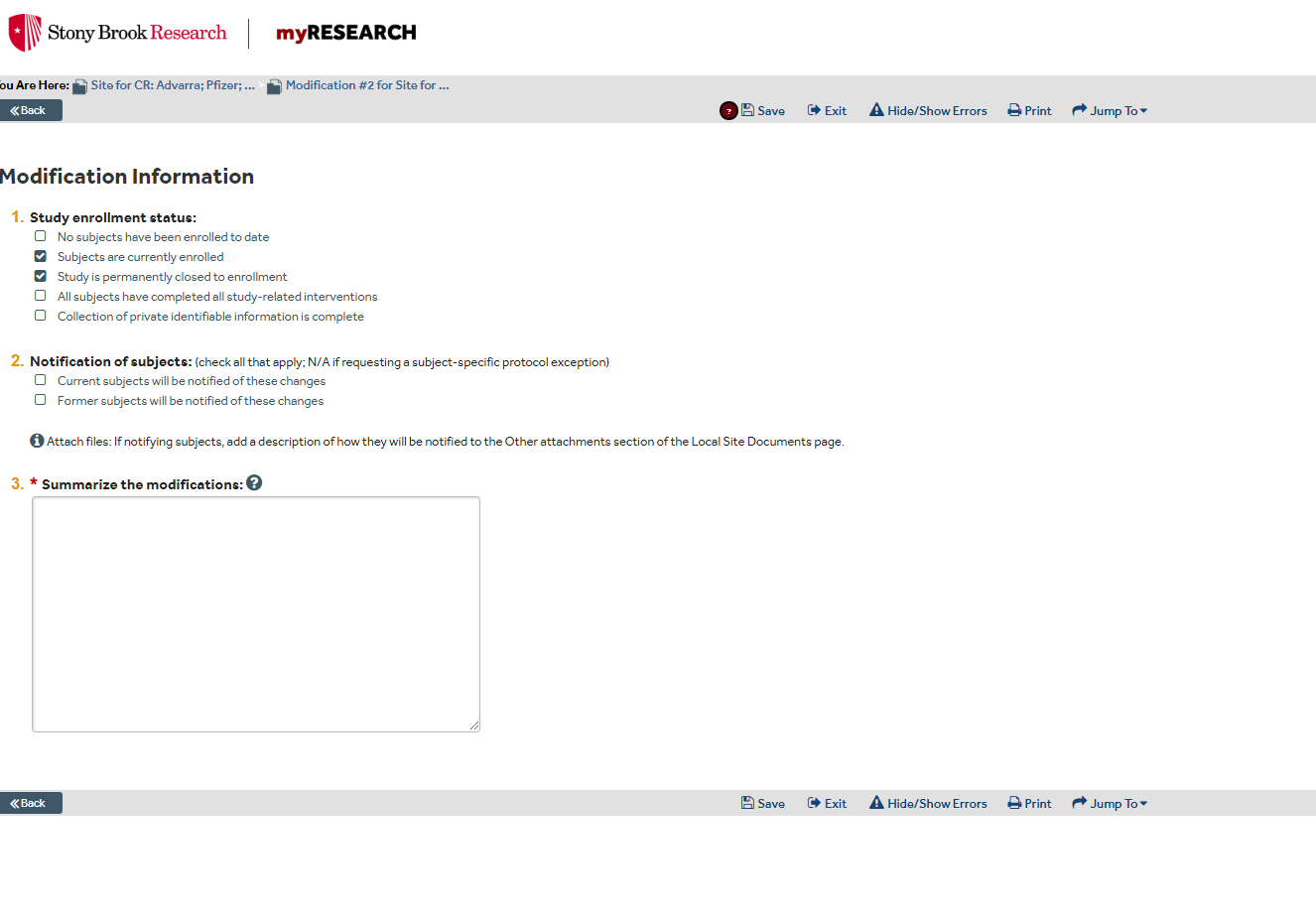 Choose appropriate status of study
Check if modification requires subject notification. Leave blank if N/A
EX:
Minor Amendment:
1. Change in personnel – addition of Jane Doe
Provide Summary of modification – This acts as cover memo
Then CONTINUE
OR
1. Continuing Review Submission
Update Funding if Applicable
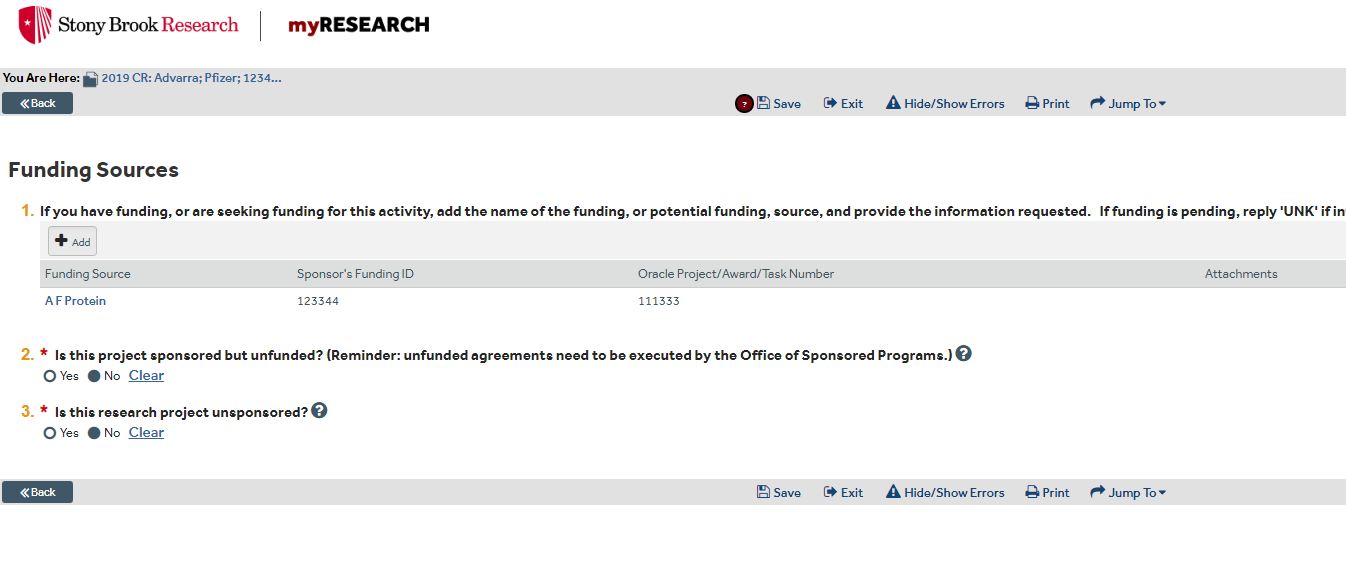 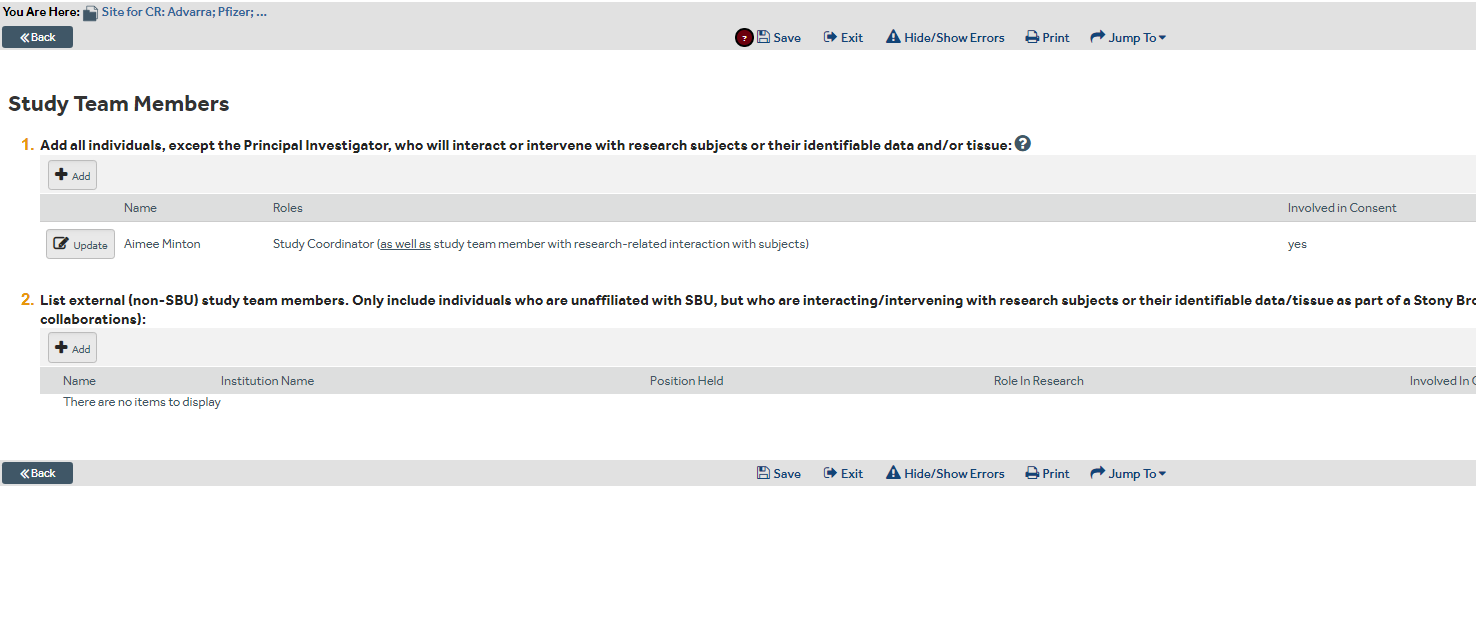 Update and add personnel/locations if applicable
*These pages only pop up if study team option was chosen on first page
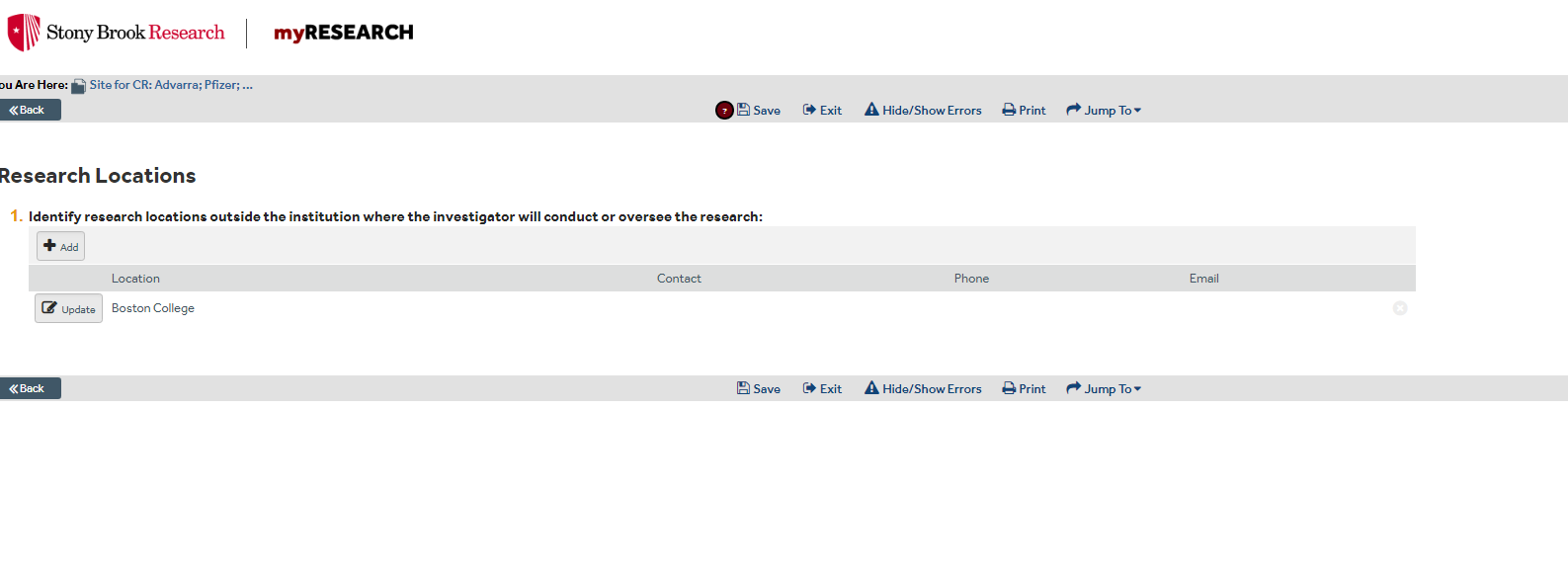 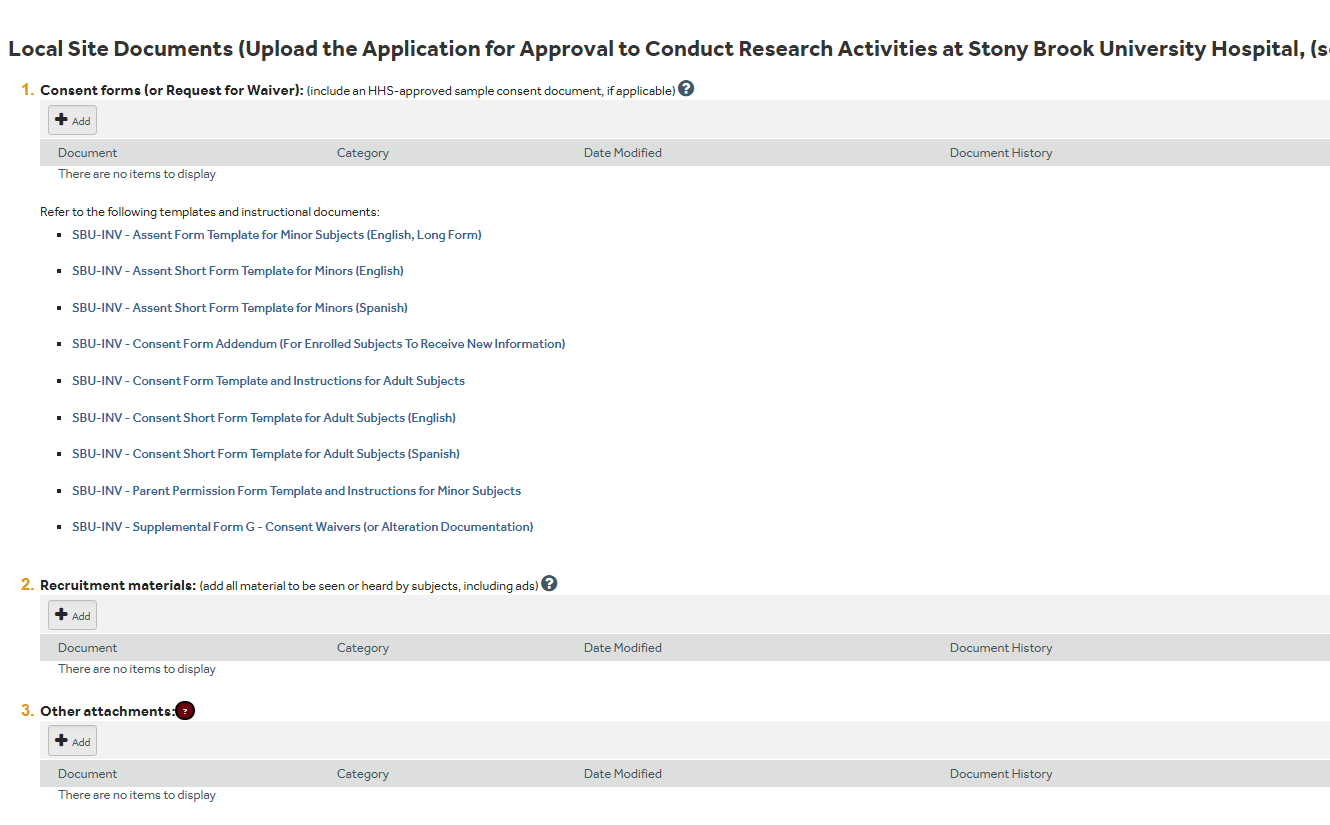 Add updated site specific Consent Forms
Add updated site recruitment materials
Add “other” updated site specific Forms
i.e. redacted consent form and I/E checklist if enrolled since last approval
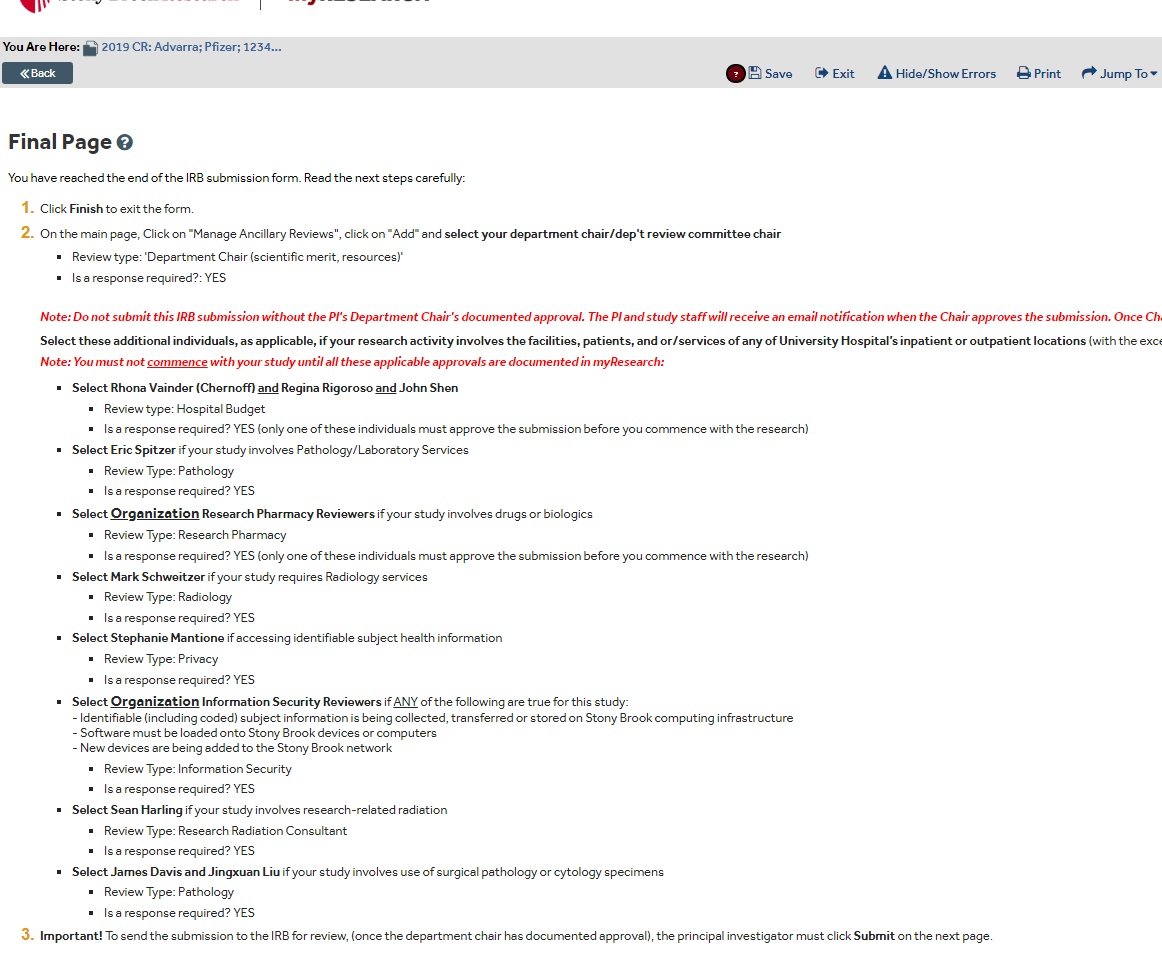 Make note of any ancillary reviews required for submission – this will be managed on the next page
Click FINISH
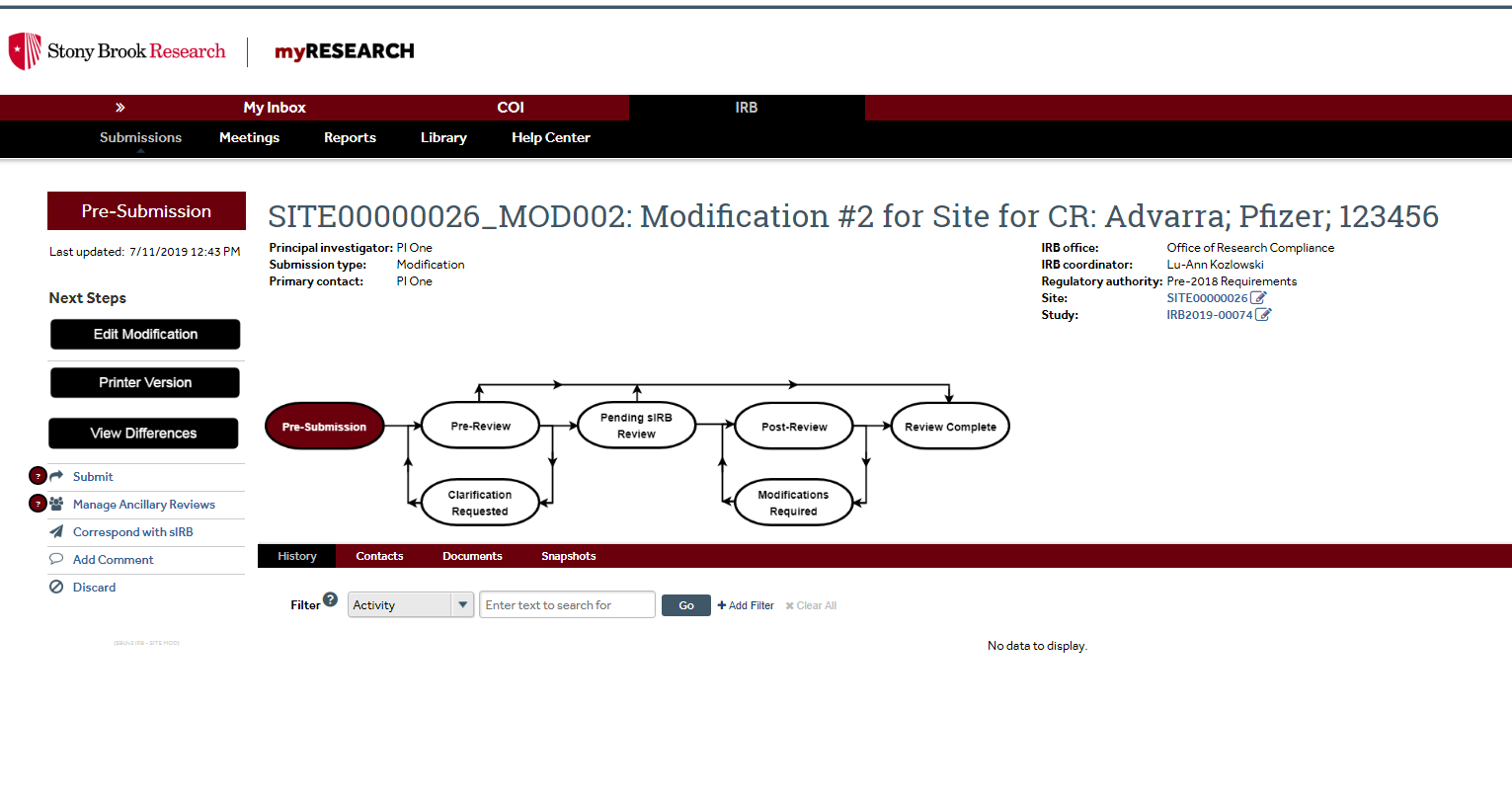 Click blue study link to upload current reviewing IRB documents into the “study”
i.e. current approval letter, updated protocol, updated master documents (not site specific)
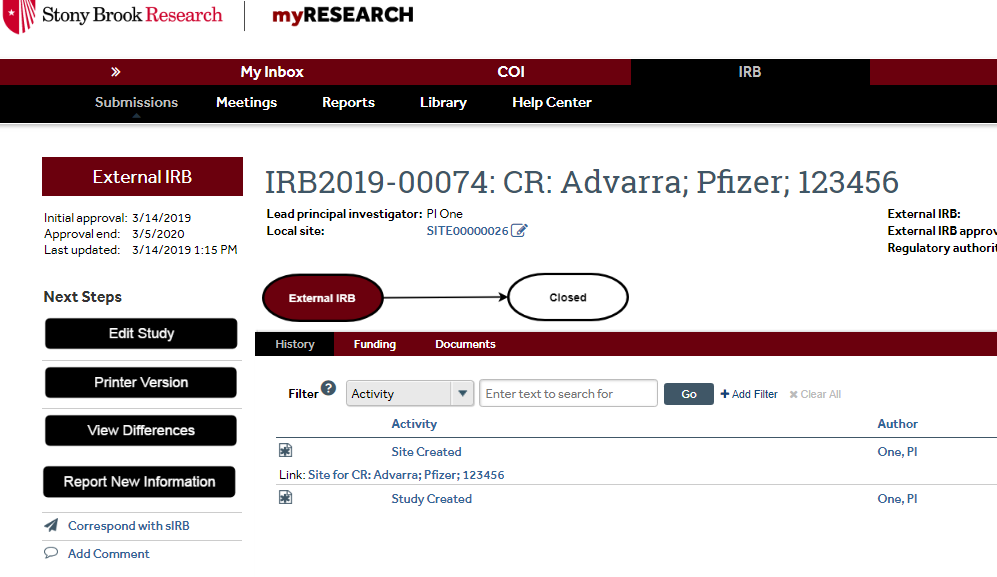 Click to EDIT STUDY
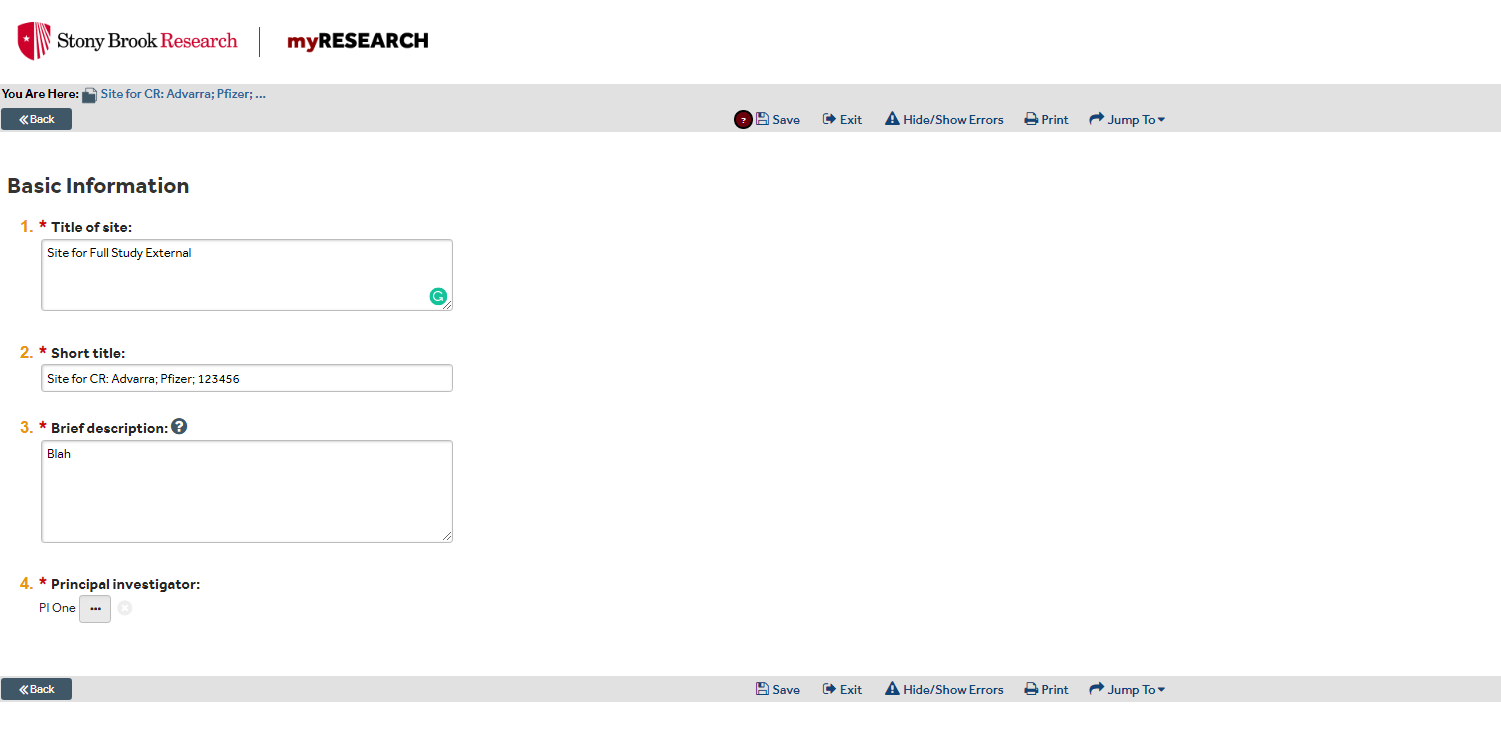 Include any changes to these fields if applicable and then Add Year to pre-fix of short title
Ex: “2019 CR: Advarra; Pfizer: 123456”
Continue..
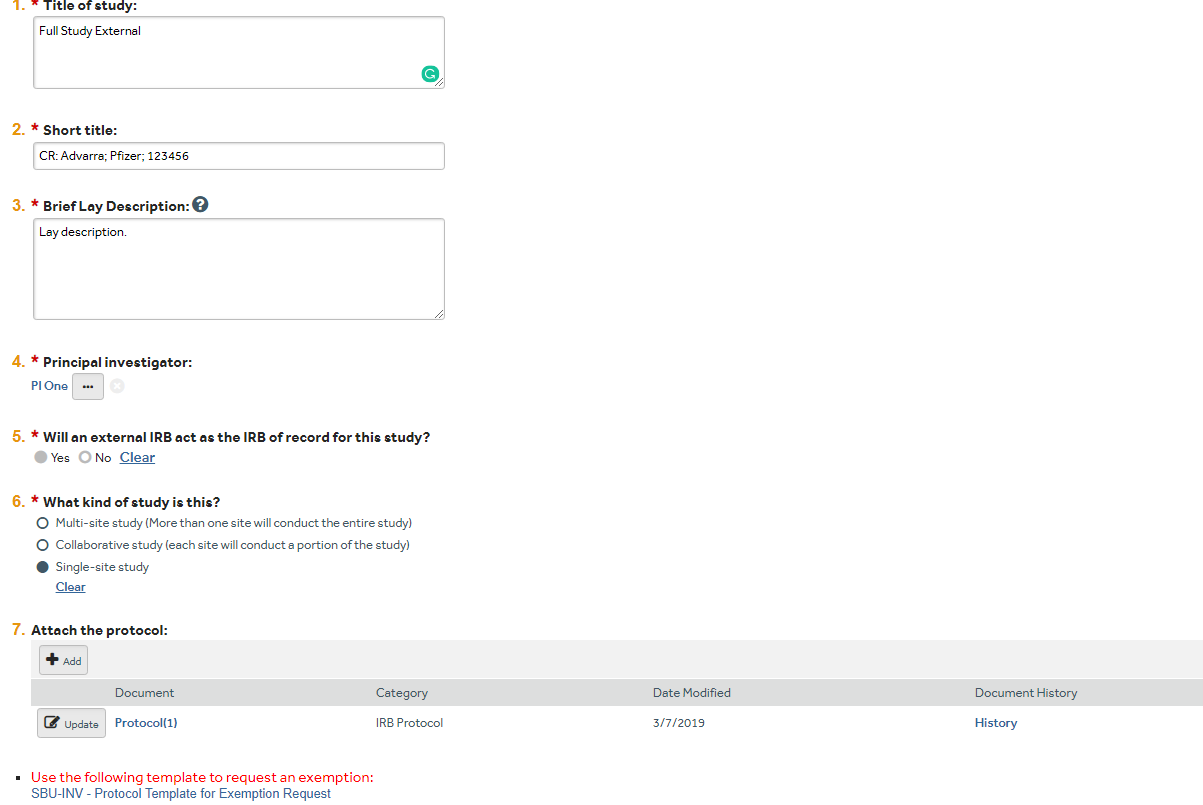 Label and add updated version of protocol then continue
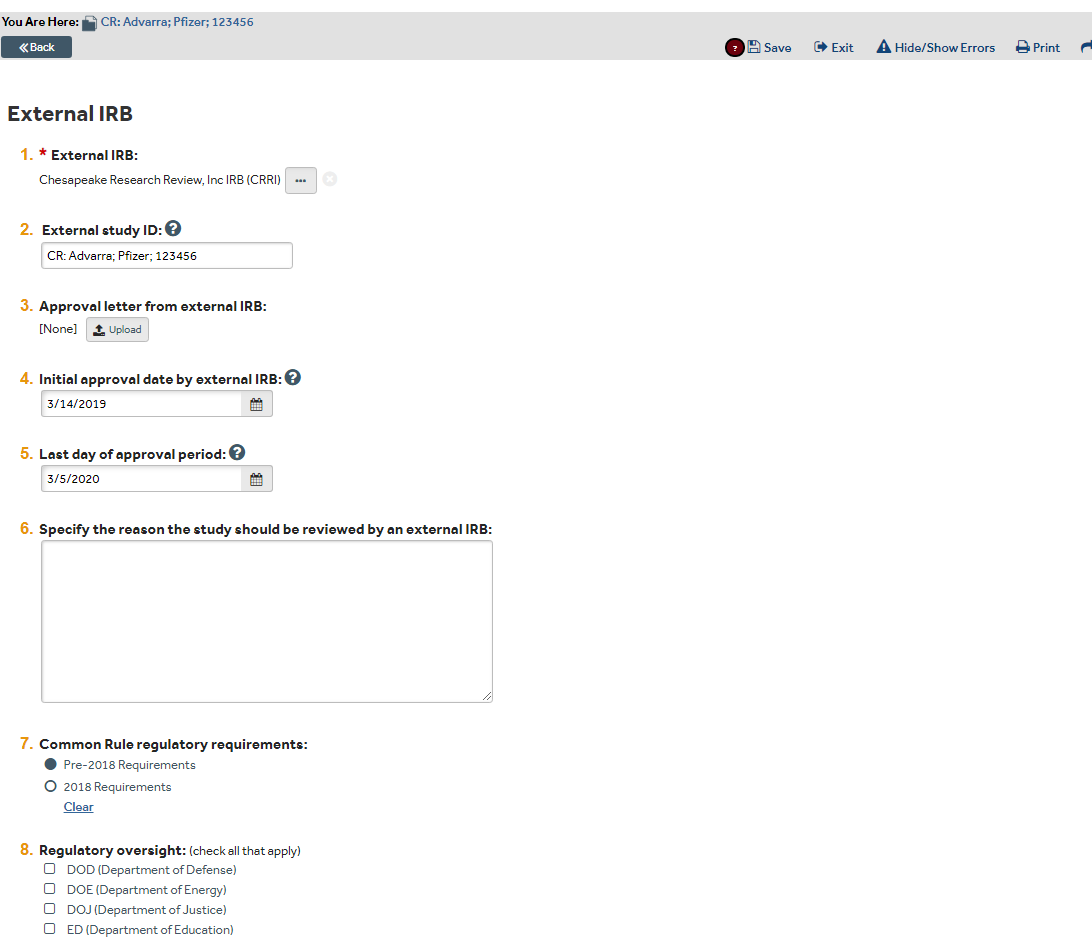 Add renewal approval letter
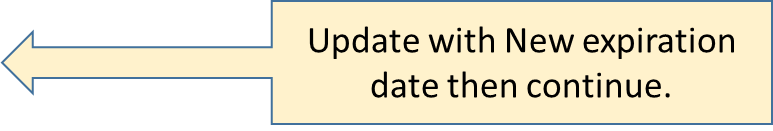 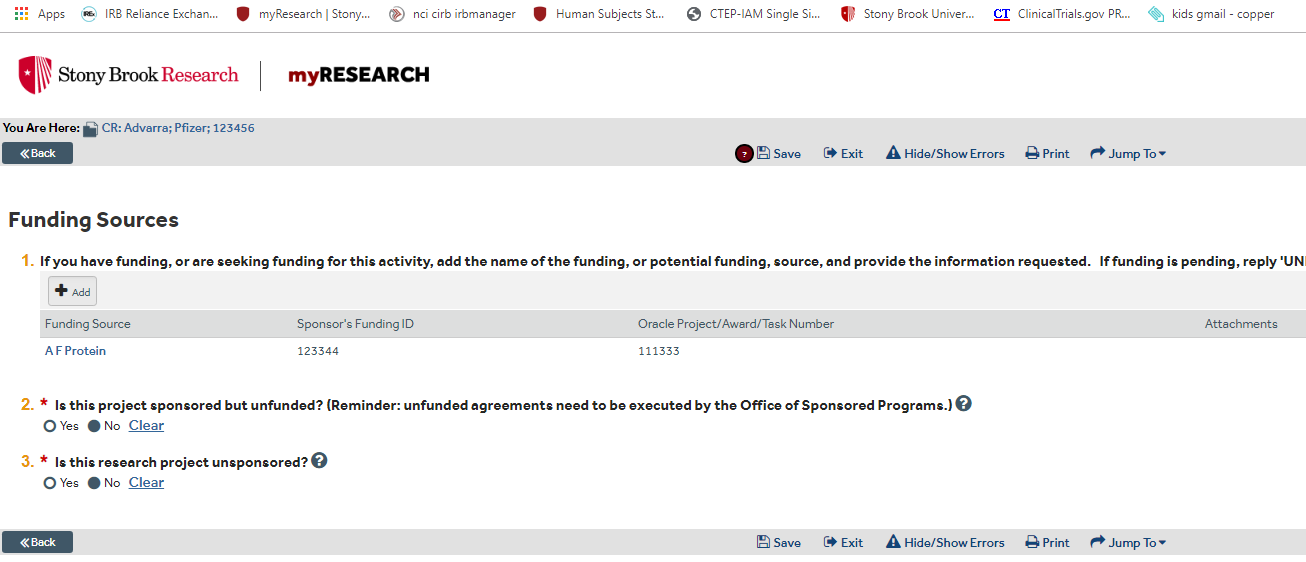 Add or edit funding information if applicable then continue.
Only edit information if applicable (may need to provide answer to new question #7 & #8 Then continue…
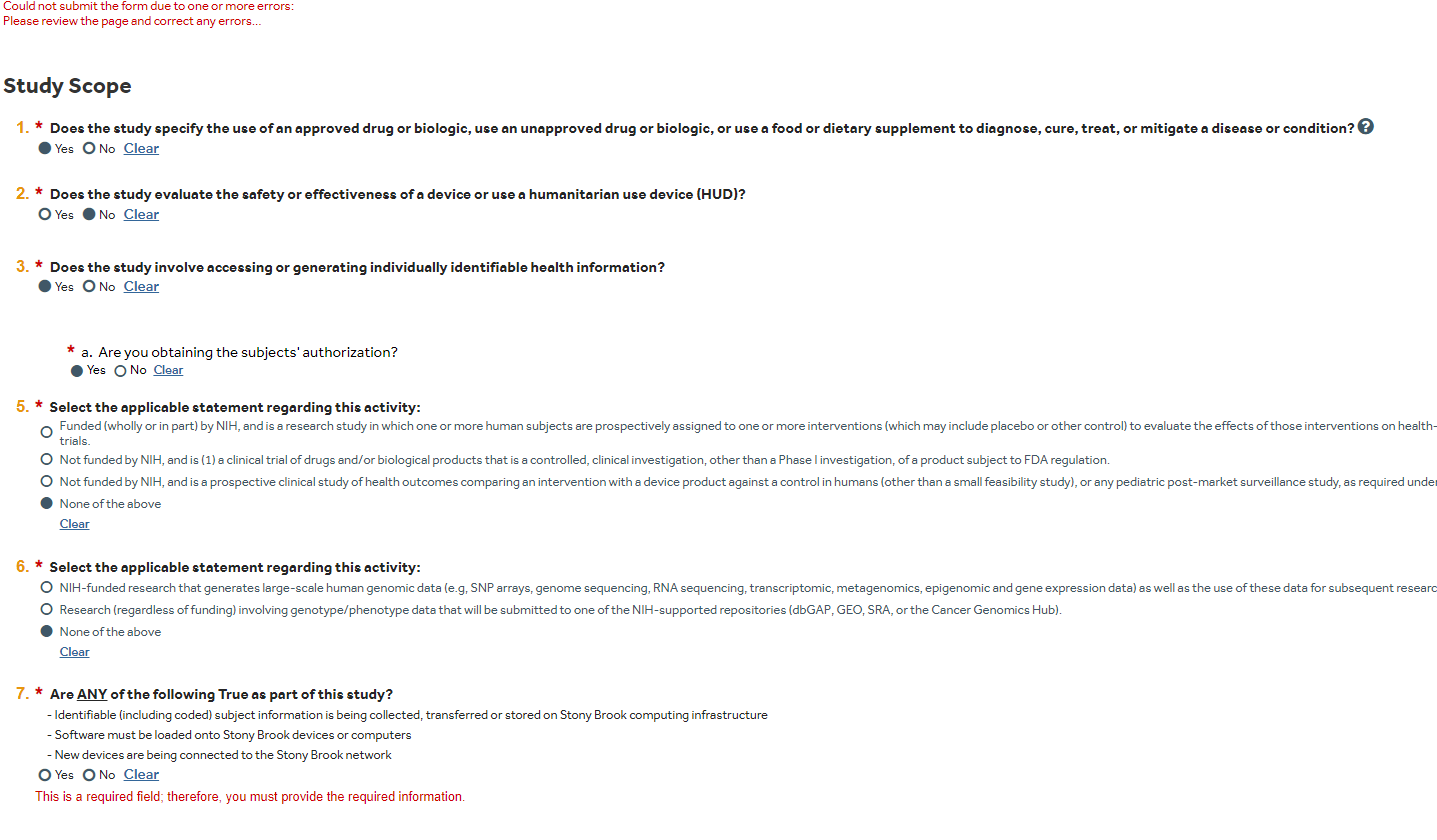 Update drug information or other study specific fields if applicable, then continue to next page and click FINISH
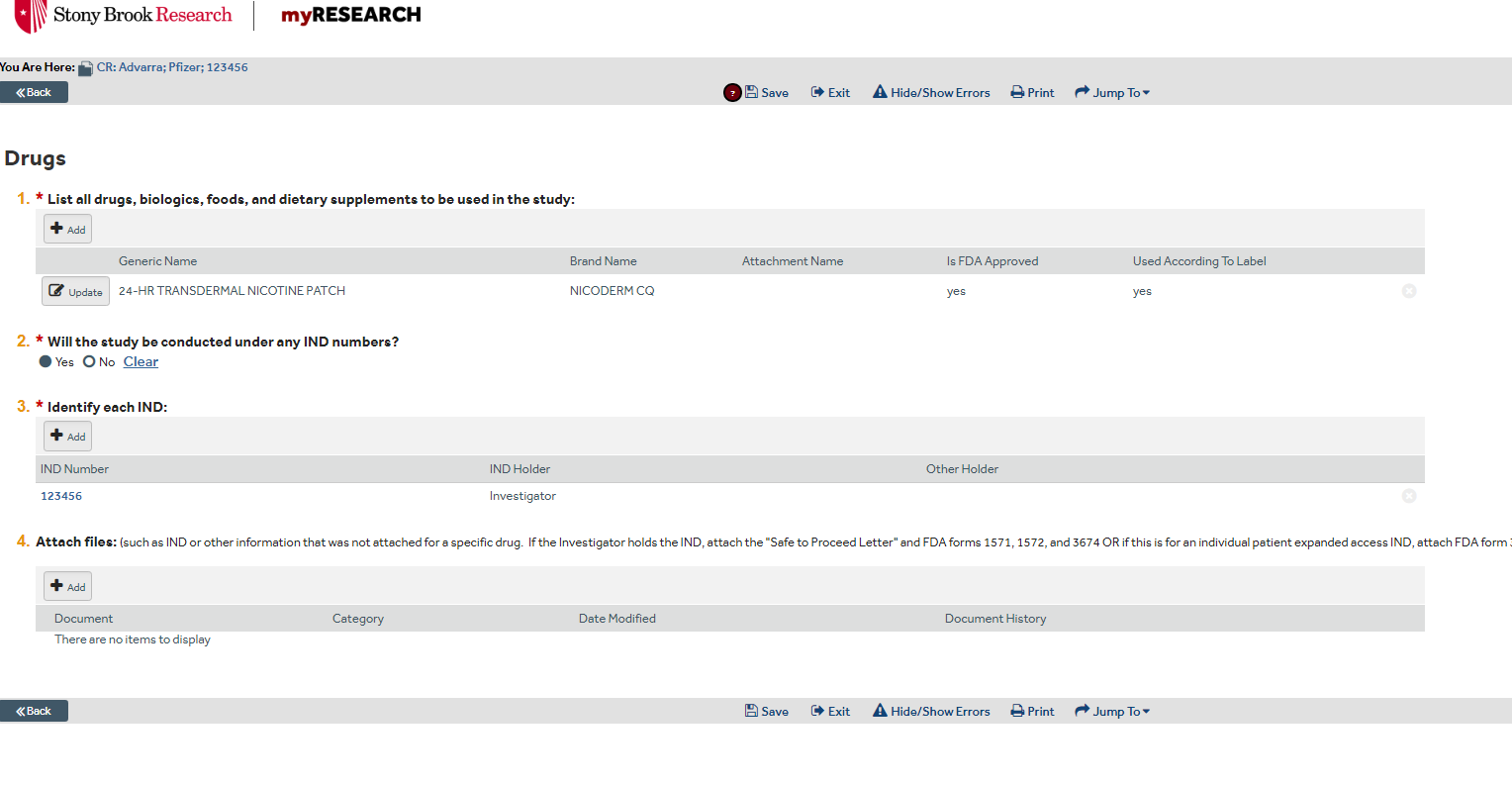 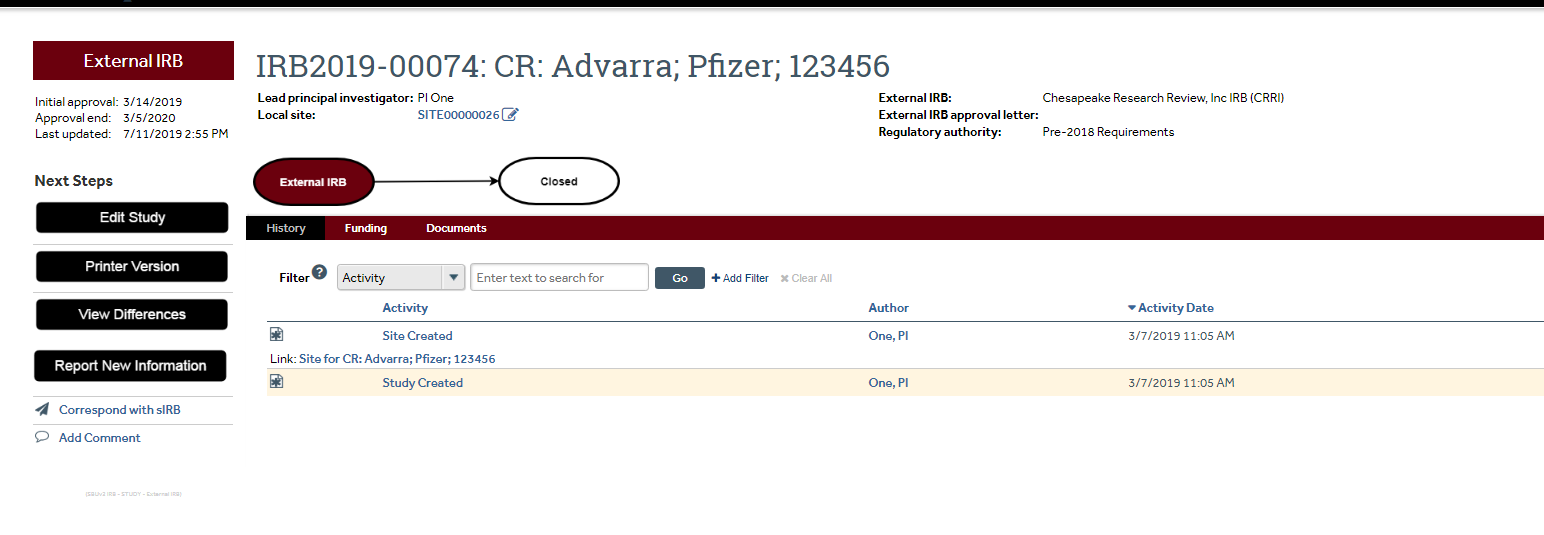 CLICK blue local site link to return to site information
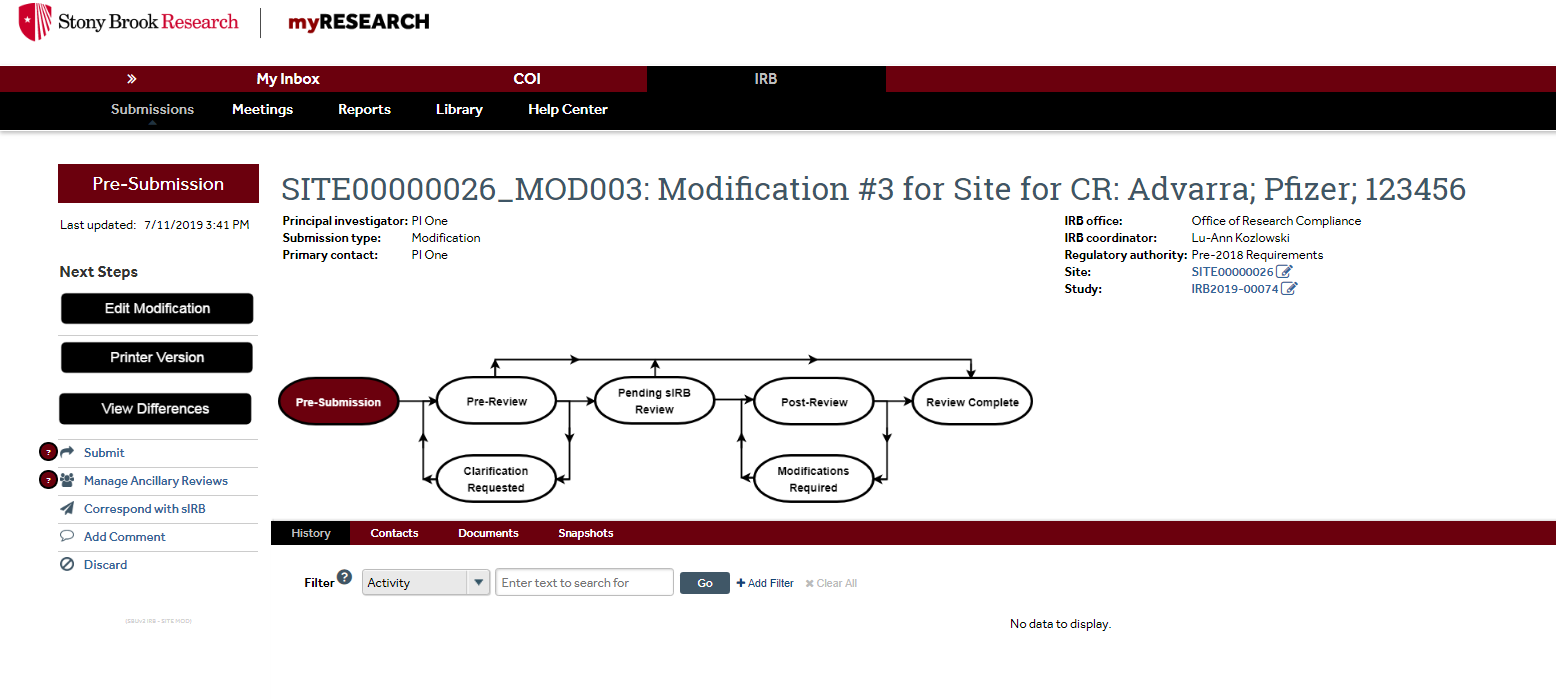 Manage Ancillary Reviews. Once Chair signature obtained, PI must “submit” the study